The Nonliving EnvironmentAbiotic Factors
Nonliving Environment
Learning Goals
Identify common abiotic factors in most ecosystems
List the components that are needed for life
Explain how climate influences life in an ecosystem
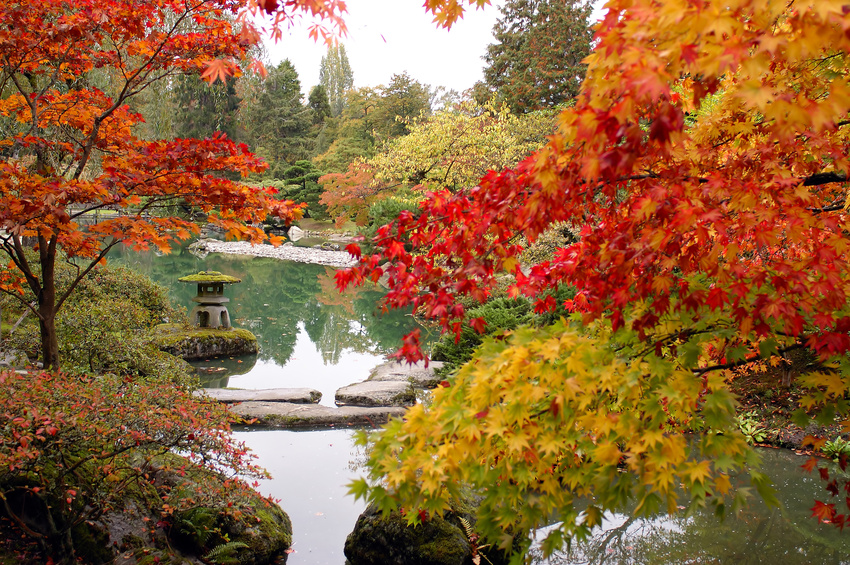 Knowing how organisms depend on the nonliving world can help humans maintain a healthy environment
Environmental Factors
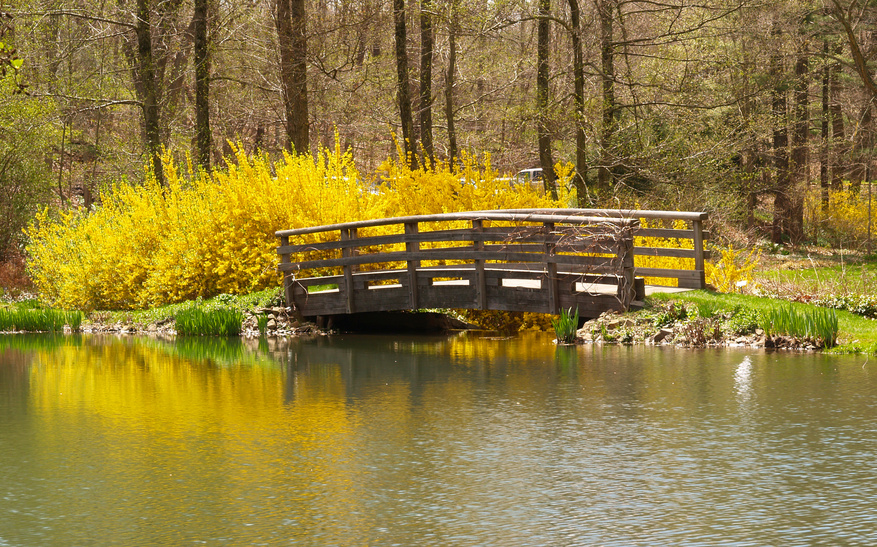 Biotic vs Abiotic

“Bio” means living
“a” means not
Biotic
Features in the environment that are ALIVE or were once ALIVE

BIOTIC means LIVING
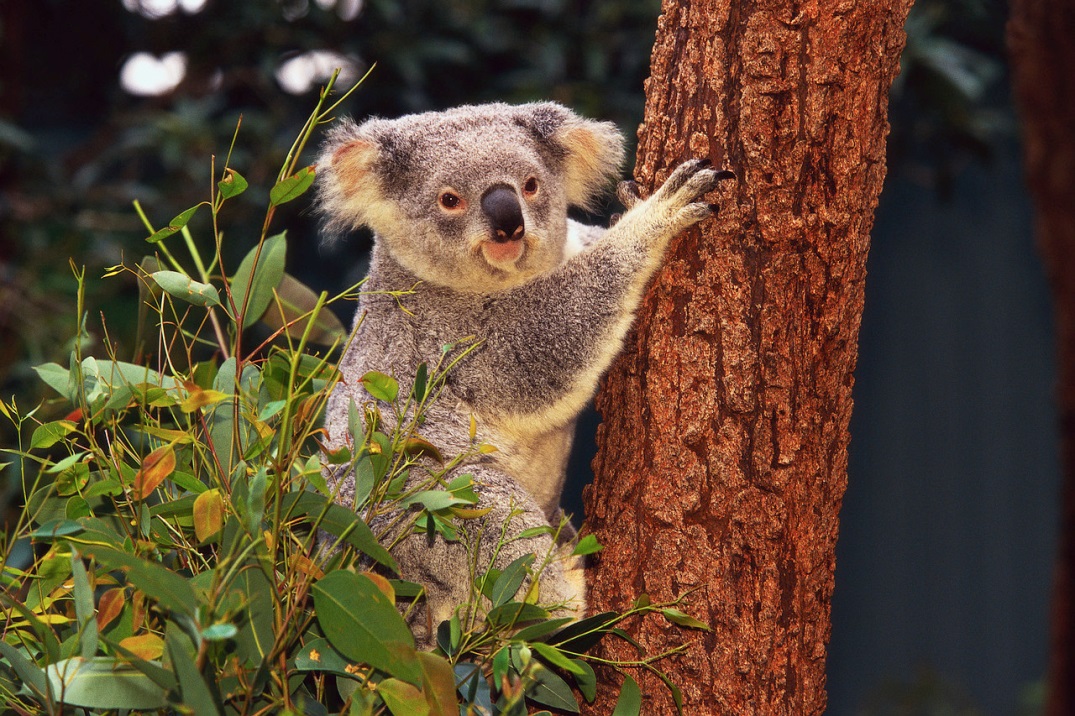 Abiotic
The nonliving physical features of an environment are called abiotic factors
Abiotic factors include:
	air
	water
	soil	
	sunlight
	temperature
	climate
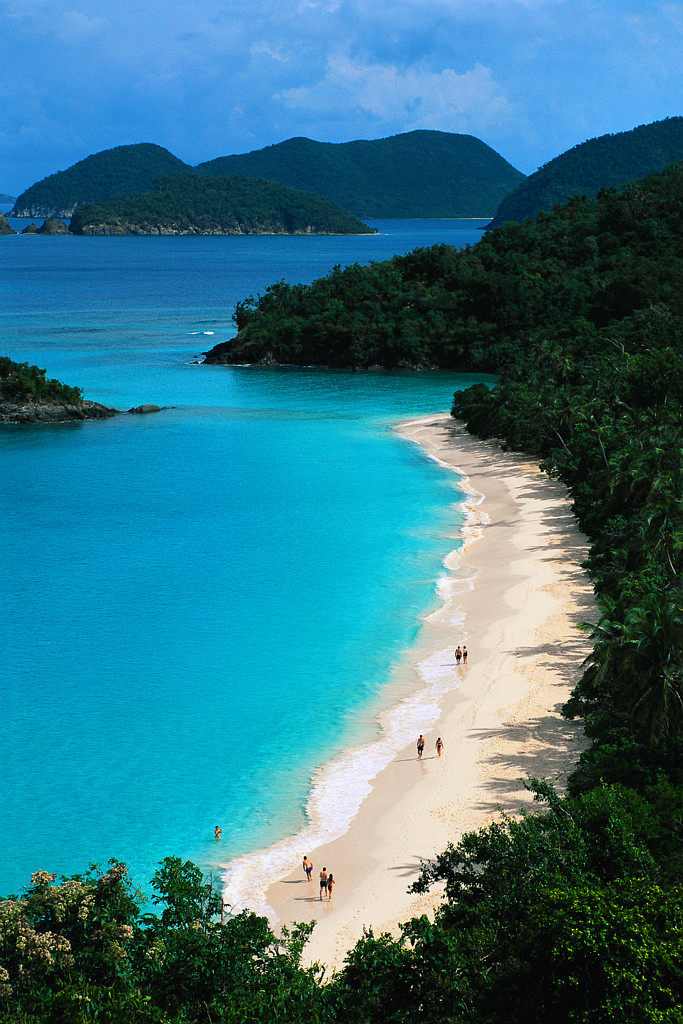 Stop and Jot
So, what are some biotic and abiotic factors 
in your environment?
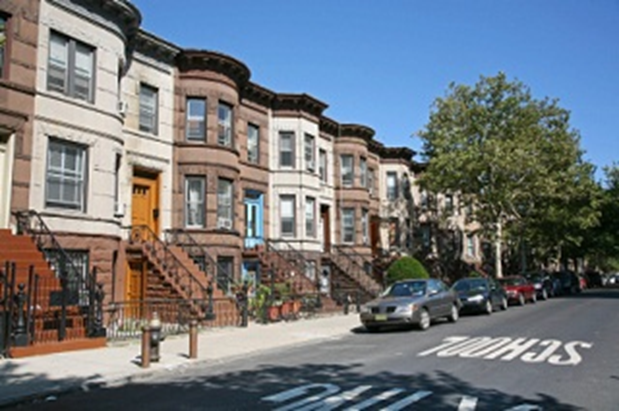 Air
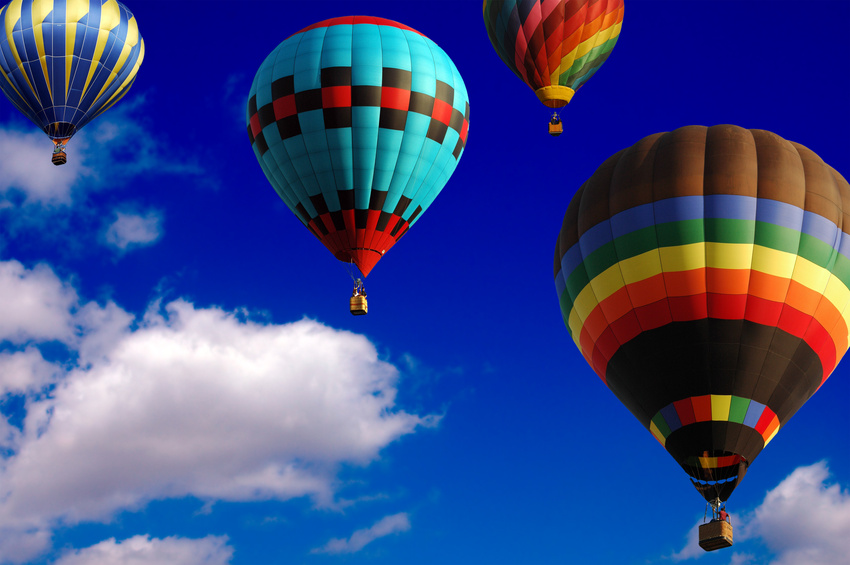 Air
The air that surrounds Earth is called the atmosphere
Air contains:
	78% nitrogen
	21% oxygen	
	0.94% argon
	0.03% carbon dioxide 
	trace amounts of other gases
Air and Carbon Dioxide
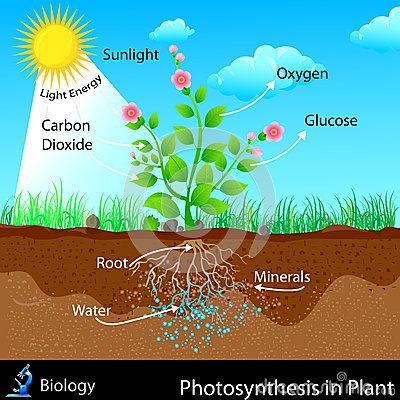 Carbon dioxide is required for photosynthesis
Air and Oxygen
Through respiration, cells (in living things) obtain the energy needed for all life processes
Air-breathing animals are not the only organism that need oxygen.
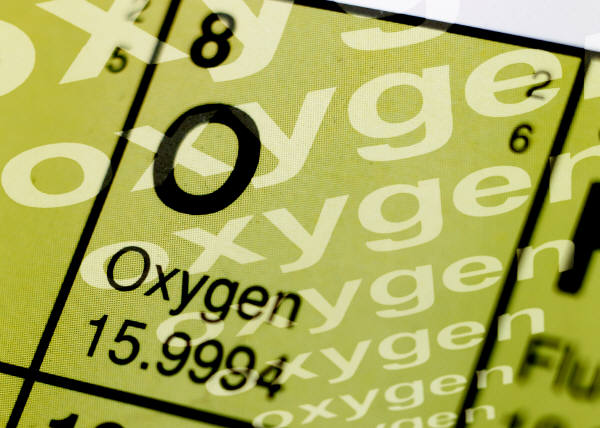 What other organisms need oxygen?
Water
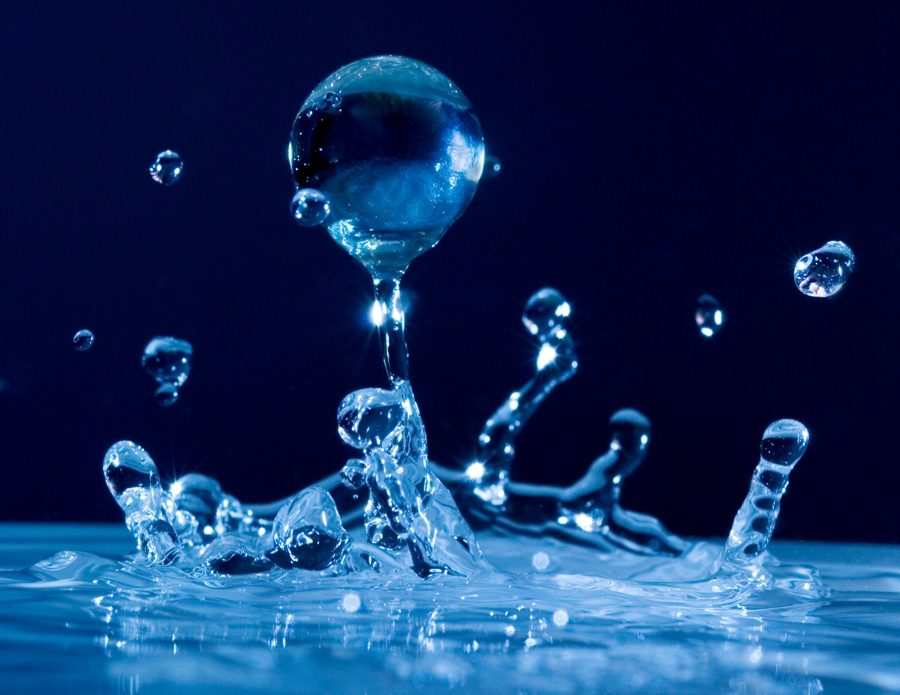 Water
Water is essential to life on Earth
It is a major ingredient of the fluid inside the cells of all organisms
Most organisms are 50% to 95% water!
Respiration, digestion, photosynthesis, and many other important life processes can take place only in the presence of water.
Water and Life
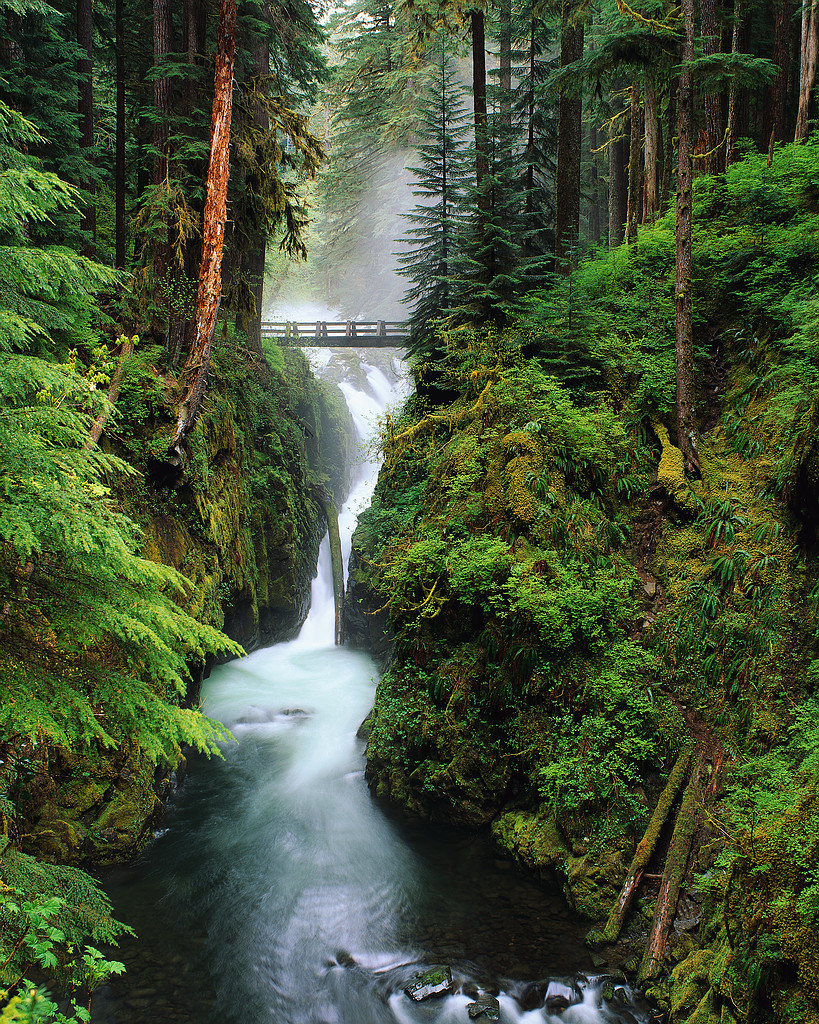 Why do you think there is so much life in the tropical rainforest?
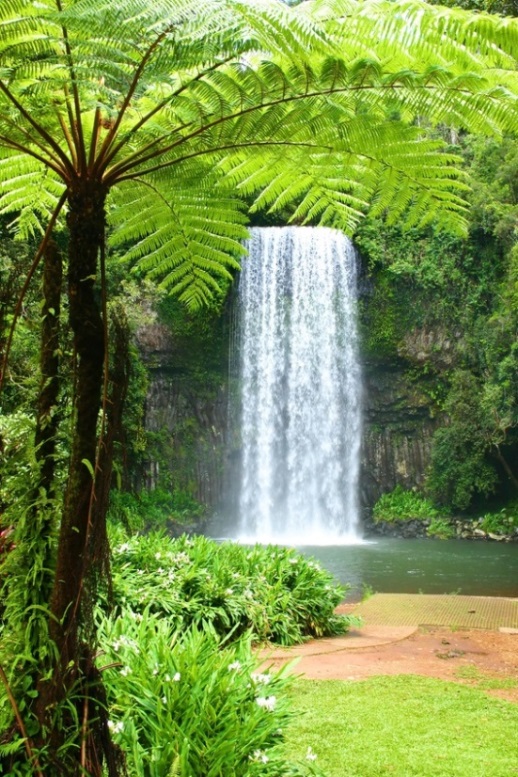 Soil
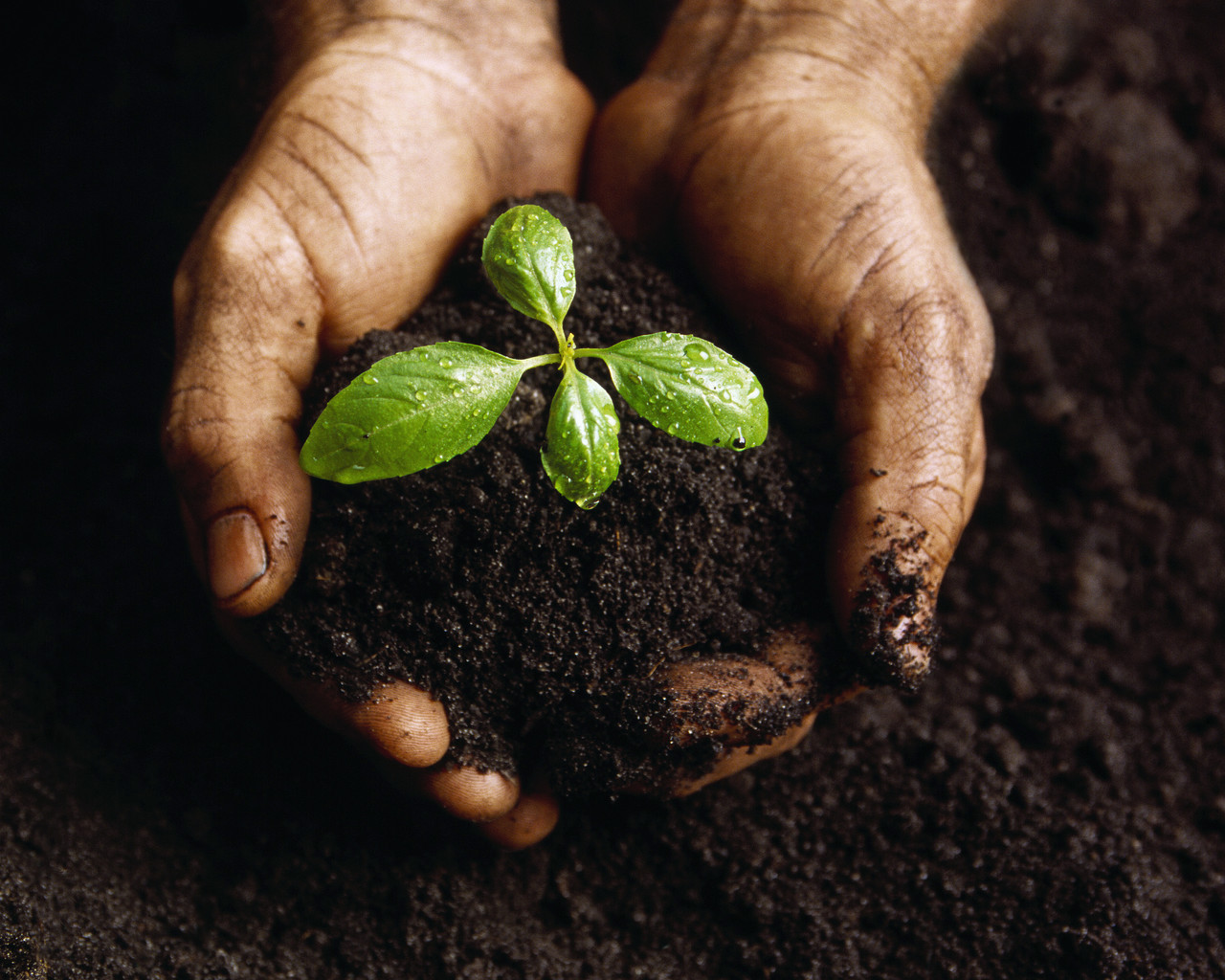 Soil
Soil is a mixture of:
	minerals
	rock particles
	dead organisms
	water
	air
Soil – Biotic or Abiotic?
Soil is considered abiotic because most of it is made up of nonliving rock and mineral particles

However, it also contains living organisms and decaying remains of dead organisms
What is in the Soil?
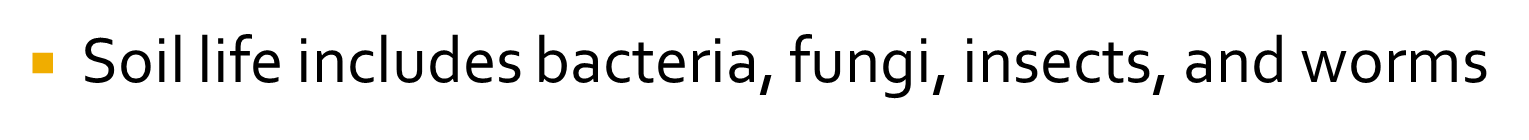 What makes up Soil?
The decaying matter is called humus

Soil contains different combinations of SAND, CLAY, AND HUMUS

The type of soil that is present determines the type of plants that may grow
Laboratory Requirement ( 2 Hours): Soil Sample Lab
Sunlight
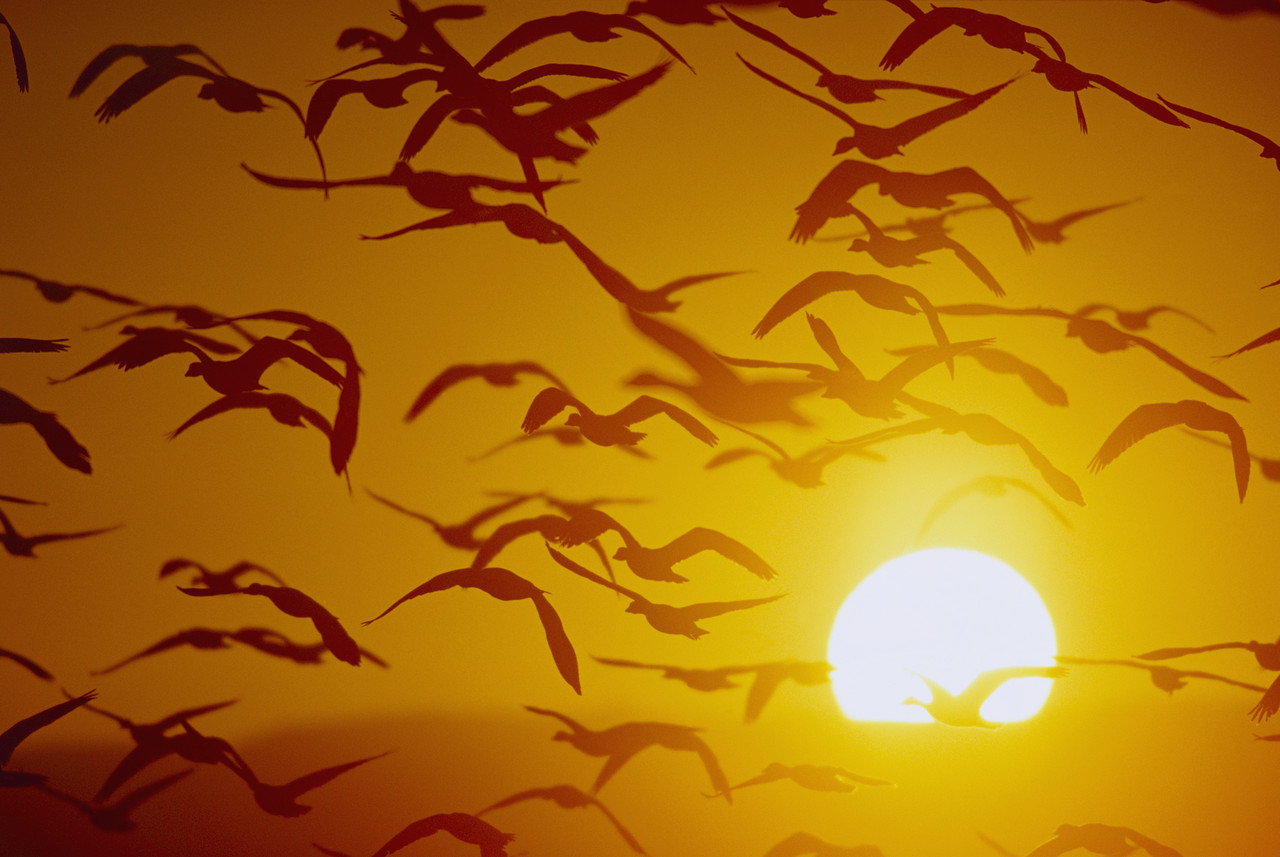 Sunlight
All life requires energy, and sunlight is the energy source for almost all life on Earth

During photosynthesis, producers (plants) convert light energy into chemical energy that is stored in sugar molecules.

Energy is passes to consumers when they eat producers
Temperature
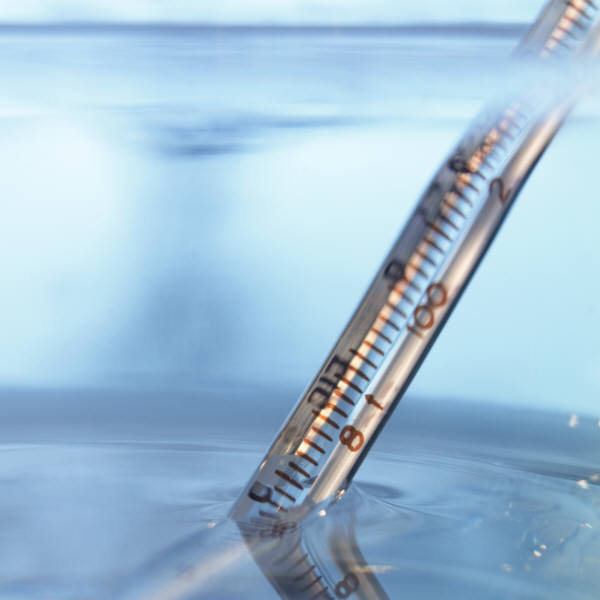 Temperature
Sunlight provides the Earth with heat energy

The temperature of a region depends in part on the amount of sunlight it receives

The amount of sunlight depend on the land’s latitude and longitude
Latitude
Latitude
Temperature is affected by latitude

Cities located further away from the equator have colder temperature

Cities located closer to the equator have warmer temperature
How sunlight strikes the Earth
Where are the polar regions? Where are the equatorial regions? 

How is the temperature of a region affected by the spread of the Sun’s rays?
Latitude Activity
Use the map to place the following cities in order from lowest average temperature to highest average temperature:

Miami
Chicago
New York
Los Angeles
Dallas
Billings
San Francisco
Seattle

         Challenge yourself!
Include Honolulu and Juneau
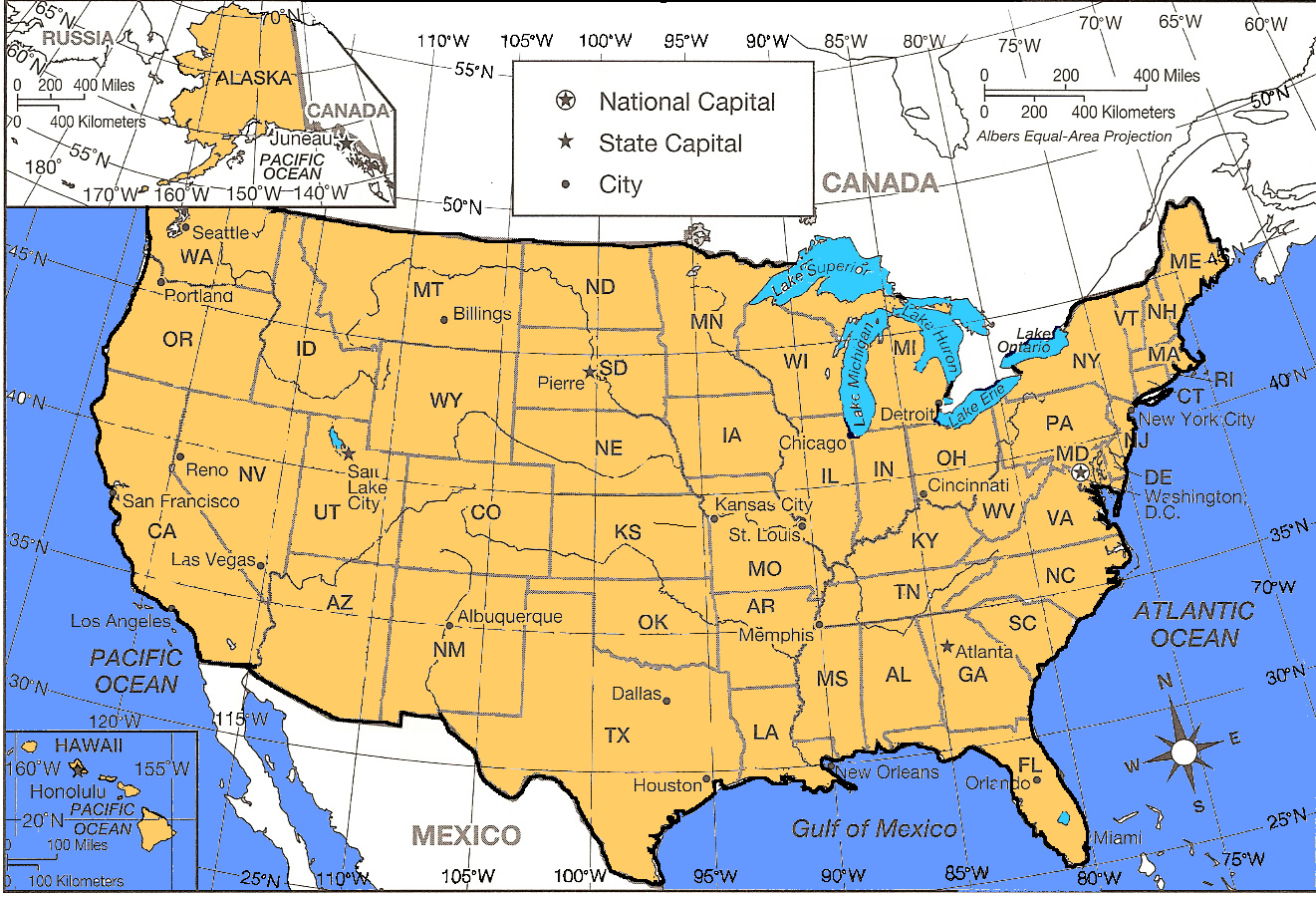 Elevation
Elevation
A regions elevation, or distance above sea level, affects temperature

Earth’s atmosphere acts as insulation an traps the Sun’s heat

At higher elevations, the atmosphere is thinner than at lower elevations
Elevation
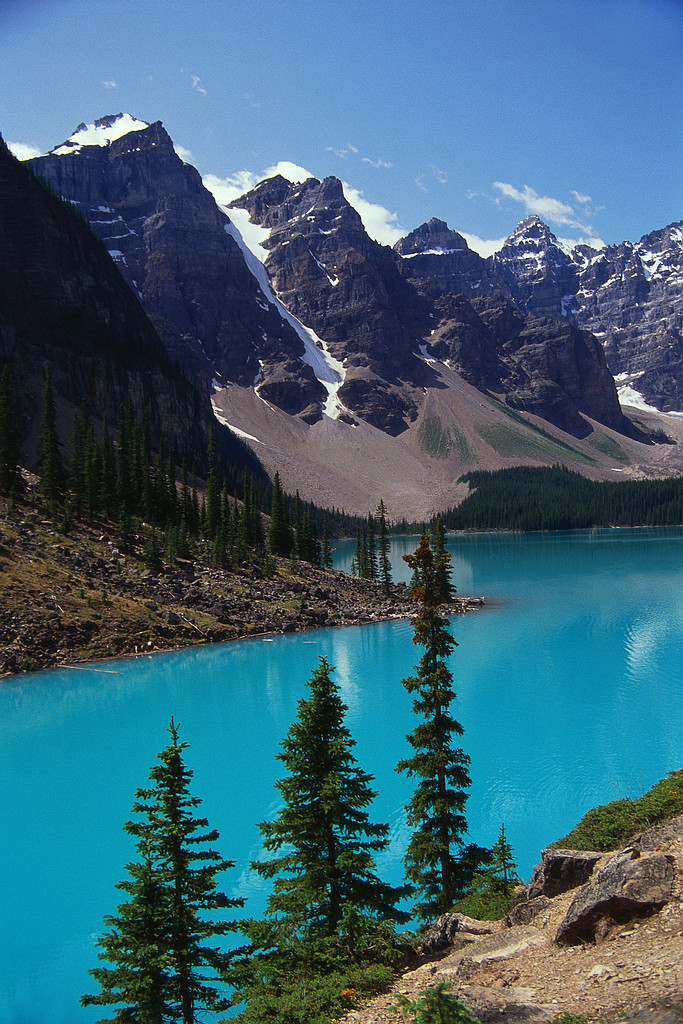 At higher elevations, air temperatures are cooler, trees are shorter, and the ground is rocky 
Above the timberline, the elevation beyond which trees do not grow, plant-life is limited to low growing plants.
Climate
Let’s compare these climates
Fairbanks, Alaska
Key West, Florida
Climate
Climate refers to an area’s average weather conditions over time, including temperature, rainfall, or other precipitation

For living things, temperature and climate are the most important components of climate

WHY?
Climate - Wind
Wind can be defined simply as air in motion
Cool air displaces warm air creating surface winds
Wind
Rain Shadow Effect
Leeward means downwind
Windward means upwind
Much less rainfall on this side of the mountain
Could end up with a rainforest on one side and a desert on the other